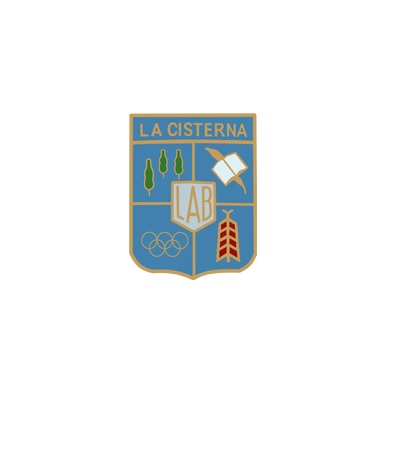 Cuenta Pública período 2017
Cuenta Pública del año 2017
Germán Gómez Veas
RECTOR


La Cisterna, 14 y 15 de Marzo del 2018
Consejo de Coordinación
Contexto inicial
Matrícula inicial: 1.545 alumnos	
Matrícula final: 1.504
Nº de cursos: 40				
Dotación pedagógica total: 61 docentes y 48 asistentes de la educación (auxiliares de párvulos, inspectores de patio, psicopedagogas, fonoaudióloga, psicóloga, auxiliares, porteros y administrativos).
Sesiones del Consejo Escolar: 4
Área Pedagógica
97% 
de los alumnos de todo el Colegio aprobó el año escolar 2017 y fueron promovidos de curso.
Área Pedagógica
5,9
5,4
Promedio de notas de
de 1º a 6º
Promedio de notas de
De 7º a IVº
Área PedagógicaResultados Evaluación progresiva y SIMCE
Área PedagógicaResultados PSU
Área Pedagógica
Perfeccionamiento docente en metodologías activas 
Procuramos desarrollar respuestas a la diversidad y a los desafíos del mundo actual a través de dinámicas colaborativas al interior de la comunidad escolar.
A través de la instalación de un enfoque metodológico basado en dinámicas colaborativas, intencionaremos una mayor interdependencia positiva entre alumnos.
Área Pedagógica
ACLES
Básquetbol; fútbol; psicomotricidad; mini deporte; vóleibol; acondicionamiento físico y vida sana.
Taller de guitarra; orquesta de cámara; taller instrumental; coro
Taller de murales; taller de pintura;
Teatro.
561
Niños y jóvenes participaron de los talleres
Coordinación de Evangelización
Acompañamiento a los grupos pertenecientes al Movimiento Juvenil Salesiano: Comunidades Apostólicas Salesianas, Club Domingo Savio, Encuentro de Jóvenes en el Espíritu, Encuentro de Niños en el Espíritu, Grupo Guías y Scout, Acólitos.
Grupos de pastoral familiar: Encuentro de Mamás en el Espíritu, Encuentro de Papás en el Espíritu, Reuniones de Delegados de Pastoral de Apoderados.
Coordinación de Evangelización
Se realizaron las eucaristías dominicales por curso, según calendario. 
Todos los cursos tuvieron su retiro o experiencia significativa. Trabajo en conjunto con el departamento de Educación Física.
Realización y aplicación de itinerarios formativos para apoderados (formación en las reuniones de apoderados) y Docentes.
Coordinación de Evangelización
Se realizaron los oratorios festivos en el colegio Domingo Savio. 
Se efectuaron las Colonias Salesianas Villa Feliz en la Escuela Básica Tupahue, de La Bandera.
Participación de alumnos en la jornada vocacional Inspectorial. 
Se efectuaron las catequesis de preparación a los sacramentos del Bautismo y Eucaristía.
Realización de campeonato de fútbol del MJS.
Coordinación de Evangelización
Responsable de las celebraciones y conmemoraciones (Efemérides, Semana Santa, Semana Salesiana, Celebraciones litúrgicas, etc.).
Acompañamiento al Centro de Estudiantes. 
Participación activa en el Área de Apoyo, acompañando a estudiantes y sus familias. 
Evangelización ambiental. 
Participación en actividades eclesiales: Caminatas, Visita del Papa Francisco.
Coordinación de Ambiente
Promedio de asistencia mensual
89%
Promedio general de asistencia
Coordinación de Ambiente
Promedio de inasistencia a reuniones de apoderados mensual
Coordinación de Ambiente
Coordinación de AmbienteAsistencia anual a reuniones de apoderados
76,5%
Promedio general de asistencia
Coordinación de Ambiente
Sanciones aplicadas
Área de Apoyo
El Área de Apoyo está conformada por el Orientador, la Psicopedagoga, el Programa de Integración Escolar y la Coordinadora. 
Analiza y revisa una vez por semana los casos de alumnos y cursos que requieren acompañamiento diferenciado.
Área de Apoyo
El  año 2017 se fortaleció el área con la incorporación adicional de cuatro educadoras diferenciales (para el Programa de Integración Escolar, ampliando su atención hasta el nivel de II° medio). 
 Se incluyó la atención de alumnos con dificultades de aprendizaje permanentes.
Área de Apoyo
159 
130
alumnos atendidos por el Programa de Integración Escolar.
alumnos bajo la modalidad de Evaluación Diferenciada (Enseñanza Básica y Enseñanza Media).
Diagnósticos  atendidos: 
TEL – TDA - DEA – FIL - TEA
Área de ApoyoActividades Formativas Alumnos
Área de ApoyoActividades Formativas Apoderados
Área de ApoyoActividades Formativas Docentes
Área de ApoyoActividades dentro del Ámbito Vocacional para III° y IV°
Área de ApoyoActividades dentro del ámbito Vocacional para III° y IV°
Administración
Los ingresos por FICOM durante el 2017 fueron $1.059.664.614.
Los ingresos por subvención durante el 2017 fueron $1.074.855.645.
Administración
Hubo una morosidad de $47.401.041 lo que representa un 4,3% del total del FICOM
Administración
15% 
420
de nuestros ingresos por FICOM se entregaron en becas
 
alumnos fueron beneficiados con becas (equivalente al 28% de nuestras familias).
Administración
Se invirtió aproximadamente un 13% de los ingresos totales (subvención y FICOM).
Aproximadamente un 6% en tecnología (laboratorios sector de enseñanza básica y media, circuito cerrado de televisión, programas computacionales, alarmas, redes, iluminación).
Administración
Aproximadamente un 3% del ingreso total se invirtió en la implementación de nuevos espacios (baños alumnado, baños docentes, oficinas, otros).
Aproximadamente un 4% en mejoramiento de instalaciones y mobiliario (techumbres, remodelación enfermería, levantamiento de rejas en todo el perímetro del estadio, jardineras sector de enseñanza básica, radier sector de educación inicial, mobiliario de salas, jardineras, otros).
Ingresos
Egresos